Культура мовлення вчителя
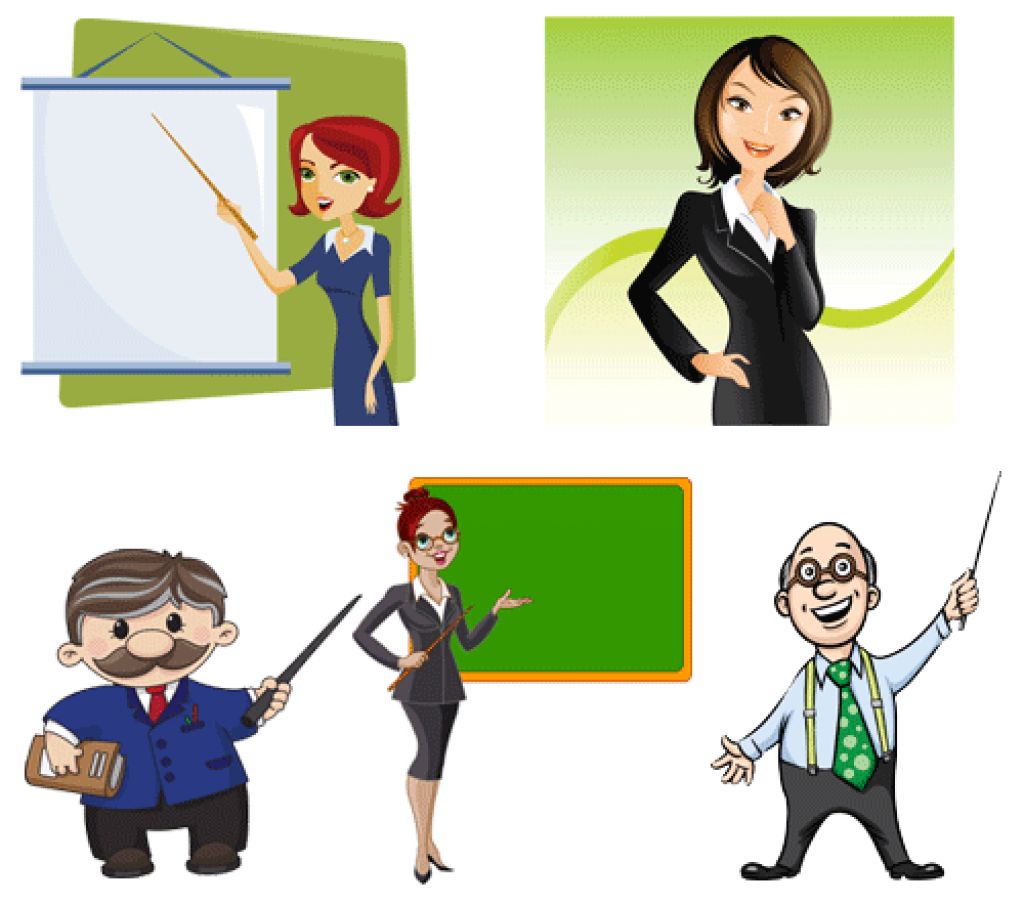 Виконав: студент V курсу
Групи 7.23215
Третьяков Юрій


Перевірив: Терно С.О.
Культурою мовлення називають дотримання усталених норм мови, а також свідоме, цілеспрямоване, майстерне використання мовно-виражальних засобів залежно від мети й обставин спілкування.
Ознаки культури мовлення
правильність
виразність 
ясність
точність
чистота
стислість
доцільність
логічність
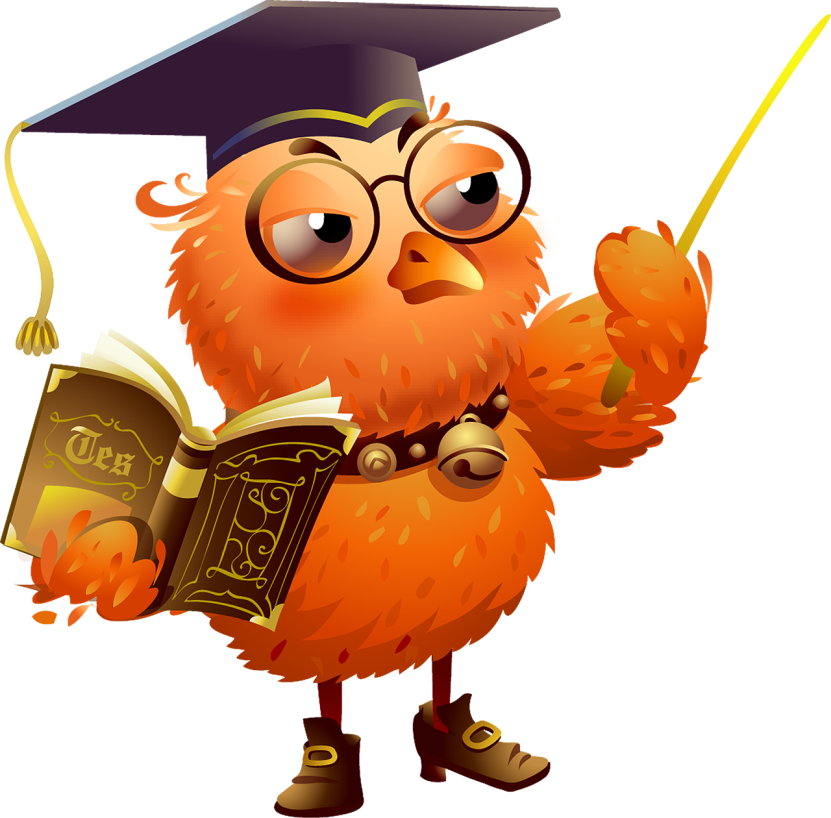 Культура мовлення вчителя
є не лише показником його професійних якостей, а й фактором, що впливає на його визнання у педагогічному світі.
Артикуляція
З лат. articulatioвід articulo — «розчленовую») — робота органів мовлення, спрямована на продукування звуків.
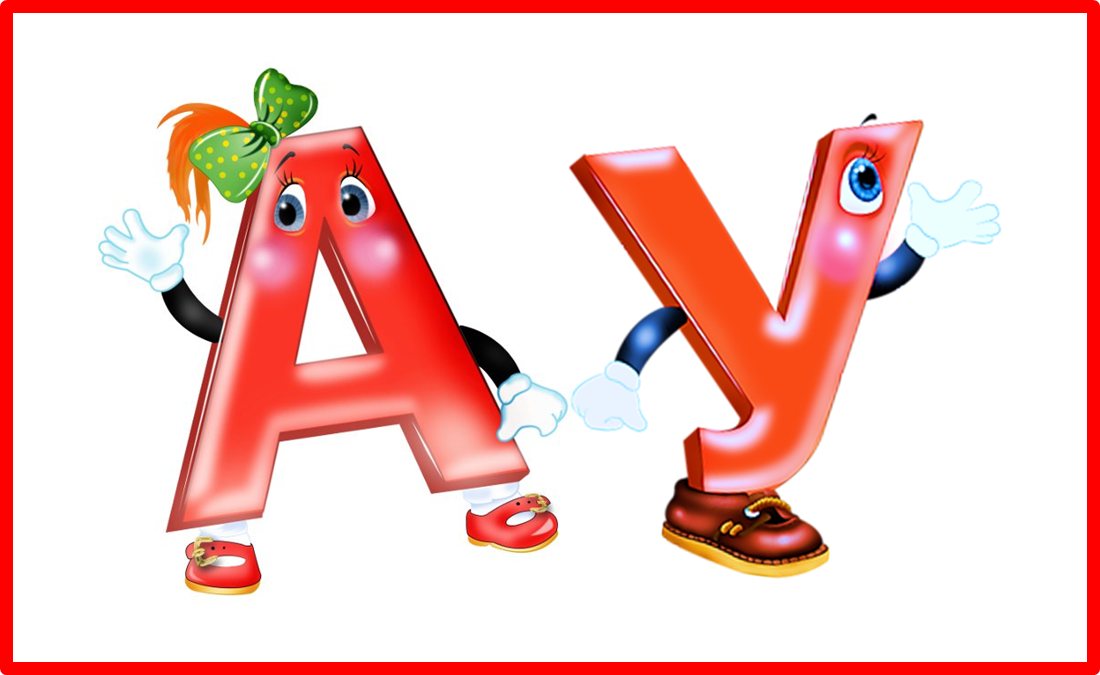 Дикція
Це чітке вимовляння звуків відповідно до фонетичних норм мови. Виразність дикції — важлива сторона майстерності актора, співака, промовця.
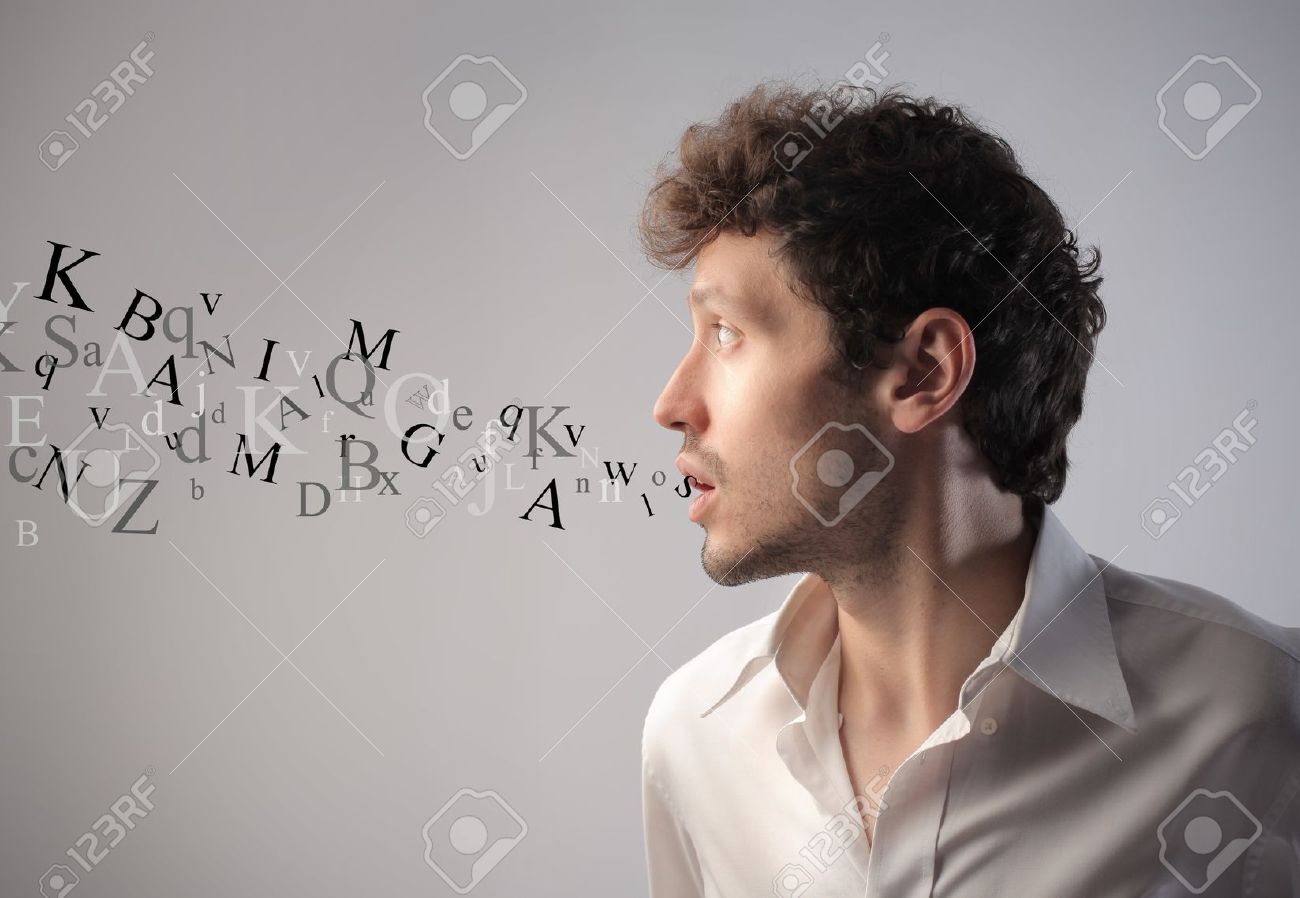 Дихання
Визначає якість звуків і мовлення загалом. Його механізм формується з дитинства. Фізіологічне дихання (вдихання і видихання ритмічні, однакові за тривалістю) є достатнім під час мовчазної роботи людини. Воно дає змогу виголошувати тривалі промови, не втомлюючись, вимовляючи слова голосно і виразно.
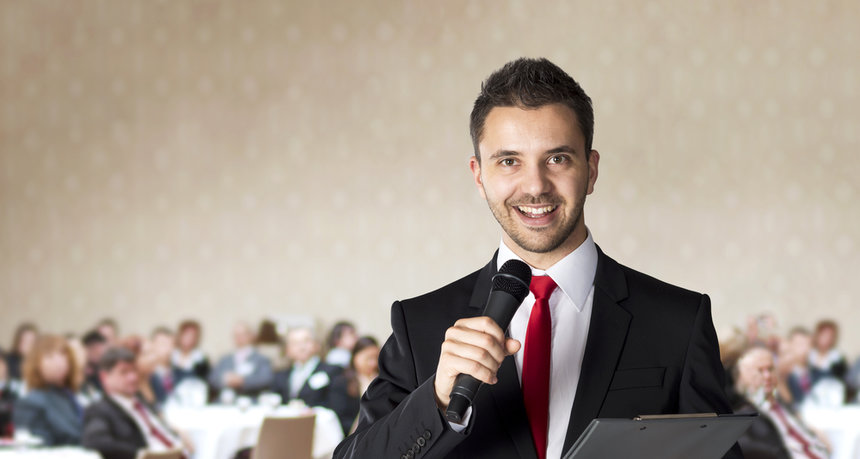 Динаміка голосу
Визначається струменем повітря, що посилається і тисне на голосові зв'язки. Сила звучання має широкий діапазон, тому педагог має обрати оптимальний рівень посилання повітря залежно від обставин (місця, пори року, часу, оточення, розмірів приміщення, конкретного завдання).
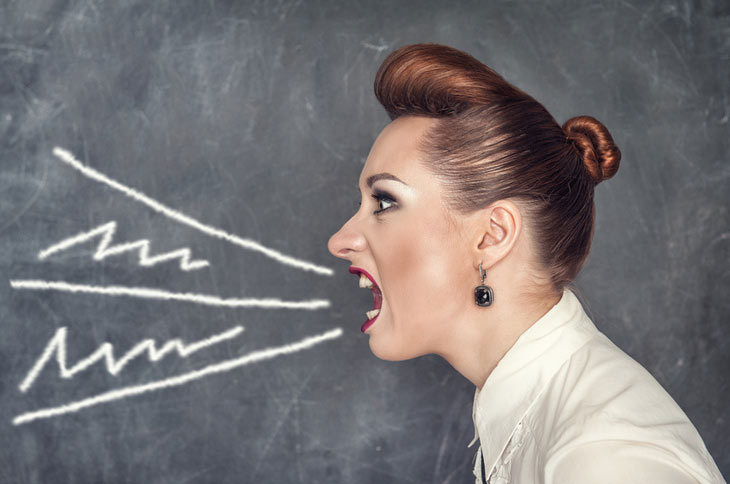 Витривалість
Коли тривала мовна діяльність людини не зумовлює ослаблення чи захворювання голосу. У голосі вчителя звучать впевненість, мажорність, що робить його мовлення переконливим, сприяє виникненню позитивних емоцій у слухачів. (володіння гнучкістю голосу – діапазоном звучання).
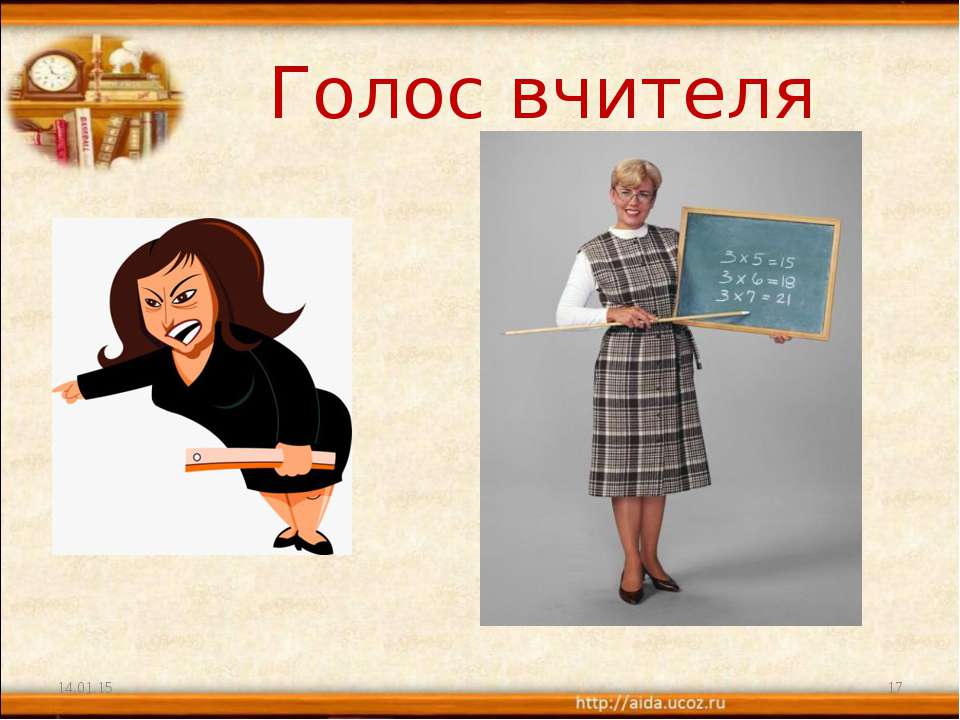 Тембр  голосу
Залежно від змісту навчальних і виховних завдань, індивідуальних особливостей учнів учитель визначає тональність голосу. Важливо знайти приємні (оксамитового звучання) висоту звука і тембр звучання («музику мовлення»).
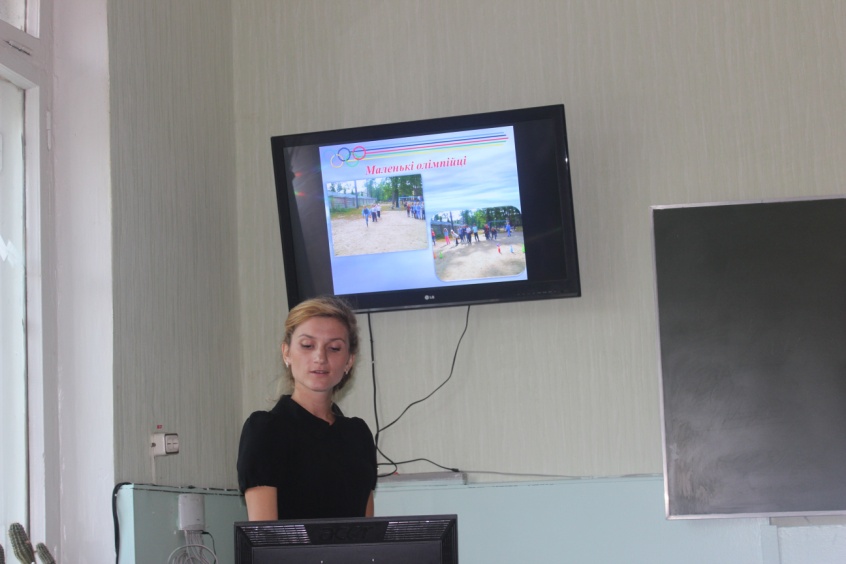 Отже, педагог має володіти
правильним, чистим мовленням,;
різноманітними словесними формулами; 
складними словосполученнями; 
умінням конструювати власні висловлювання; 
послуговуватися правилами мовленнєвої поведінки в типових ситуаціях спілкування.
Культура мовлення
регулює позицію вчителя і учнів у процесі комунікації; 
передбачає не рольове, а особистісне спілкування, яке виявляється у підтримці, співчутті, щирості, утвердженні людської гідності, довіри; 
зумовлює, актуалізує потребу в діалозі як домінуючій формі педагогічної комунікації; 
передбачає самоаналіз і самопізнання.
Мовленнєвим етикетом мають володіти і учні
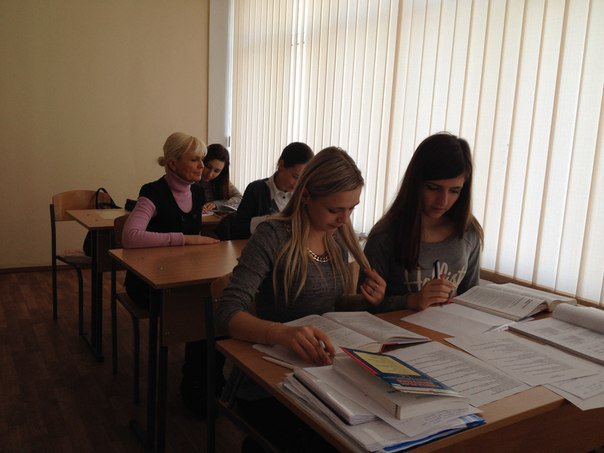 Мовленнєвим етикетом мають володіти і вчителі
Дякую за увагу!